Qhia txog ua hauj lwm kom haum thiab zoo rau cov neeg ua hauj lwm (Ergonomics): cob qhia cov neeg ua hauj lwm.
Qhia txog ua hauj lwm kom haum thiab zoo rau cov neeg ua hauj lwm (Ergonomics): cob qhia cov neeg ua hauj lwm.Minnesota Statutes 182.677, subdivision 4
Minnesota OSHA Compliance | Department of Labor and Industry
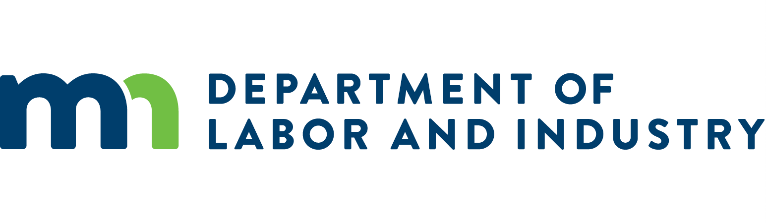 dli.mn.gov
Cob qhia kom ua hauj lwm haum thiab zoo rau cov neeg ua hauj lwm (Ergonomics):
Ib lub chaw ua hauj lwm muaj feem xyuam rau ntu nov yauv tsum tau qhia rau tag nrho cov neeg ua hauj lwm kom kawm thiab xyaum txog cov hauv qab no:
lub npe ntawm txhua tus  neeg es nyob rau pawg neeg saib kev ruaj ntseg hauv lub chaw ua hauj lwm;
lub chaw qhov qhoos kas qhia txog qhov chaw ua hauj lwm kom haum thiab zoo rau lawv (ergonomics program);
qhov yam ntxwv pom thaum ntxov txog kev mob pob qij txha hu ua musculoskeletal thiab qhov txheej txheem qhia txog cov mob nov;
qhov txheej txheem qhia txog qhov raug mob thiab lwm yam kev phom sij;
tej yam kev tswj hu ua administrative or engineering ntsig ntxog kev phom sij txog txoj hauj lwm es muaj los yog tseem tab tom yauv coj los siv; thiab
qhov es yuav tsum kom tau ua raws li tsab cai Minn. Stat. 182.677, subd. 9.
dli.mn.gov
3
Cov neeg nyob hauv pawg neeg saib kev ruaj ntseg
[Cov npe ntawm ib tug neeg twg nyob rau pawg neeg saib xyuas kev ruaj ntseg.]
[Teev lub npe thiab txoj hauj lwm]
Cov neeg nyob hauv pawg neeg saib xyuas kev ruaj ntseg, ntxiv mus
[Rau txoj hauj lwm ntim nqaij, ntxiv cov neeg hauv qab no]
[ Ib tug kws muaj daim ntawv pov thawj (CPE).]
[Ib tug kws muaj daim ntawv tso cai, tus kws kho mob muaj daim ntawv pov thawj board-certified, es xum kom tau tus kws kho mob es keev muaj kev kawm tshwj xeeb txog cov tshuaj noj rau kev ua hauj lwm.]
[Tsawg kawg yuav tsum muaj peb tus neeg ua hauj lwm hauv lub chaw ua hauj lwm es tau kawm tiav cov hoob kawm hu ua general industry outreach es muaj kev pom zoo los ntawm tus thawj tswj commissioner, ib tug ntawd mas yuav tsum yog tus neeg ua hauj lwm es tso cai rau nws sawv cev yog tias lub chaw ua hauj lwm yog lub chaw muaj kev pom zoo los ntawm pawg neeg ua hauj lwm hu ua  collective bargaining agreement.]
5
Cov neeg nyob hauv pawg neeg saib xyuas kev ruaj ntseg, ntxiv mus
[Rau txoj hauj lwm tu neeg mob, ntxiv cov neeg hauv qab no]
[Teev cov neeg saib xyuas kev ruaj ntseg txog kev tu cov neeg mob.]
6
[Lub chaw ua hauj lwm nov] Qhov qhoos kas qhia txog qhov chaw ua ua hauj lwm kom haum thiab zoo rau lawv (ergonomics program)
[Cov lus qhia meej txog qhov qhoos kas ntawm ib lub chaw twg hauv qab no tias pab tau li cas.]
Ib qhov kev ntsuam xyuas kom paub thiab txo qhov muaj kev mob rau cov pob qij txha thiab cov leeg (musculoskeletal disorders)  hauv lub chaw ua hauj lwm.
Pib ib qho kev kawm thiab muaj kawm ua ntu zus rau cov neeg ua hauj lwm txog ergonomic thiab nws cov txiaj ntsim, suav nrog rau qhov tseem ceeb es qhia txog tus yam ntxwv mob rau cov pob qij txha thiab cov leeg (musculoskeletal disorders) thaum tseem ntxov;
b qho txheej txheem es kom paub tseeb tias qhia txog tus yam ntxwm mob rau cov pob qij txha thiab cov leeg (musculoskeletal disorders) thaum tseem ntxov yuav tiv thaiv los yog txo kom qhov yam ntxwv mob tsis txhob mob ntxiv, kom tsis txhob ua kom qhov mob ntawd mob heev tshaj tuaj thiab them nyiaj rau cov sij hawm es muaj mob.
[Lub chaw ua hauj lwm nov] Qhov qhoos kas qhia txog qhov chaw ua hauj lwm kom haum thiab zoo rau lawv (ergonomics program), ntxiv mus
[Cov lus qhia meej txog qhov qhoos kas ntawm ib lub chaw twg hauv qab no tias pab tau li cas.]
Ib qho txheej txheem rau cov neeg ua hauj lwm kom lawv muab tau cov hauv kev daws teeb meem es tej zaum kuj siv kom txo tau, tswj tau los yog tshem tawm qhov muaj kev mob rau cov pob qij txha thiab cov leeg (musculoskeletal disorders) pem hauj lwm
txheej txheem kom paub tseeb tias qhov txhim kho hauv tej plag tsev, cov chaw ua hauj lwm thiab kho tej yam loj hauv lub tsev ua hauj lwm yuav tsum kom ua raws li cov hom phiaj ntawm lub chaw; thiab
ntsuam xyuas ib xyoos ib zaug txog qhov chaw ua ua hauj lwm kom haum thiab zoo rau lawv (ergonomic) thiab thaum twg muaj ib qho hloov tshwm sim nyob rau hauv qhov chaw ua hauj lwm. 
Yuav ua cas thiaj li nrhiav tau lub chaw qhov qhoos kas ua hauj lwm kom haum thiab zoo rau lawv (ergonomics program).
Cov yam ntxwv mob pob qij txha (MSD) tej zaum muaj xws li
Nkees
Mob ib ce
Mob thiab mob (mob los yog mob chob chob)
Tsis muaj zog
Mob ua rau meem txom
Rhiab rhiab
Mob li kub kub
Caus yaum
Loog
Txhav txhav
O
Tswj tsis tau lub cev kom sawv tus
Lub cev “caus yaum”
Tsis muaj zog
Pob qij txha tig mus los tsis zoo
Pw tsis tsaug zog vim qhov mob
Cov txheej txeem qhia txog cov yam ntxwv mob MSD thaum tseem ntxov
[Yam dabtsi yuav tsum tau qhia?]
[Thaum twg yuav tsum tau qhia txog tej yam phom sij?]
[Cov neeg ua hauj lwm yuav tsum tau qhia tawm li cas?]
[Cov nai tswj hauj lwm yauv xav li cas thaum qhia tawm?]
[Cov neeg ua hauj lwm yuav npaj li cas tom qab qhia tawm?]
[Koj yuav tsum tau ua li cas kom txhua tus neeg ua hauj lwm nkag siab txog qhov txheej txheem qhia tawm?]
[Koj yuav qhia li cas kom paub tseeb tias tsis muaj ib tug neeg ua hauj lwm es yuav ntsib kev pauj kua zaub ntsuab thaum es lawv qhia tawm?]
[Koj yuav ua cas thiaj li paub cov neeg ua hauj lwm es yog cov hais qhia tias yog los yog cov qhia txog tej yam muaj kev phom sij?]
30
Cov txheej txheem qhia txog lwm cov kev phom sij
[Yam dabtsi yuav tsum tau qhia?]
[Thaum twg yuav tsum tau qhia txog tej yam phom sij?]
[Cov neeg ua hauj lwm yuav tsum tau qhia tawm li cas?]
[Cov nai tswj hauj lwm yauv xav li cas thaum qhia tawm?]
[Cov neeg ua hauj lwm yuav npaj li cas tom qab qhia tawm?]
[Koj yuav tsum tau ua li cas kom txhua tus neeg ua hauj lwm nkag siab txog qhov txheej txheem qhia tawm?]
[Koj yuav qhia li cas kom paub tseeb tias tsis muaj ib tug neeg ua hauj lwm es yuav ntsib kev pauj kua zaub ntsuab thaum es lawv qhia tawm?]
[Koj yuav ua cas thiaj li paub cov neeg ua hauj lwm es yog cov hais qhia tias yog los yog cov qhia txog tej yam muaj kev phom sij?]
35
Tswj kom muaj kev tiv thaiv hu ua engineering controls rau kev phom sij pem hauj lwm, muaj lawm los yog yuav muab los siv
[Cov tswv yim tswj kom muaj kev tiv thaiv hu ua engineering controls rau kev phom sij pem hauj lwm twb muaj lawm.]
[Cov tswv yim tswj kom muaj kev tiv thaiv hu ua engineering controls rau kev phom sij pem hauj lwm yuav muab los siv.]
Tswj kev ua hauj lwm kom muaj kev tiv thaiv hu ua administrative controls rau kev phom sij pem hauj lwm, muaj lawm los yog yuav muab los siv
[Cov tswv yim tswj kev ua hauj lwm kom muaj kev tiv thaiv hu ua administrative controls rau kev phom sij pem hauj lwm twb muaj lawm.]
[Cov tswv yim tswj kev ua hauj lwm kom muaj kev tiv thaiv hu ua administrative controls rau kev phom sij pem hauj lwm yuav muab los siv.]
Txhaub kom qhia tej yam tawm
[Cov tswv yim twg yuav txhaub kom qhia tej yam hauv lub chaw ua hauj lwm.]
Muaj kev kawm xyaum ib sij ib zaug
Cov neeg ua hauj lwm yuav tsum tau xyaum kawm raws li koog ntawv (a) ua ntej pib ua hauj lwm.
Cov neeg ua hauj lwm tam sim no yuav tsum tau txais kev xyaum kawm thiab kawm tas mus li ib xyoos ib zaug raws li lub chaw ua hauj lwm qhov ergonomics program.
Lub chaw ua hauj lwm yuav tsum muaj kev xyaum kawm thaum lub sij hawm ua hauj lwm thiab them nyiaj rau cov neeg ua hauj lwm thaum lawv mus xyaum kawm es yog them nyiaj xuab moo ntau li lub chaw ua hauj lwm qhov nyiaj lawv teev tseg. Tag nrho cov kev xyaum kawm yuav tsum yog siv cov lus thiab cov ntsiab lus kom cov neeg ua hauj lwm nkag siab tau.